Hoja-Papel A4/Carta
Tarjetita para cada Invitado
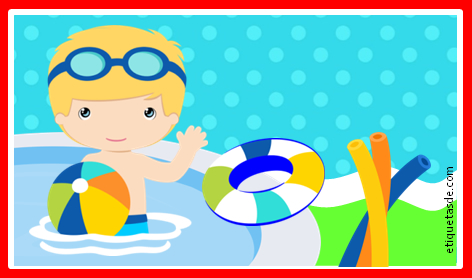 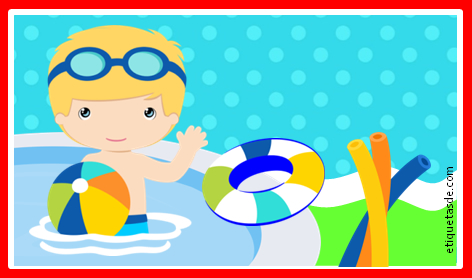 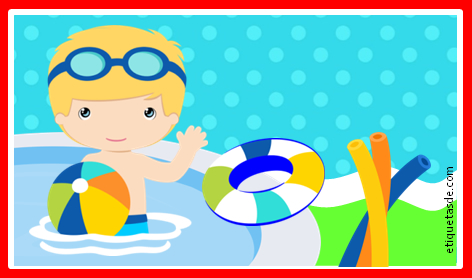 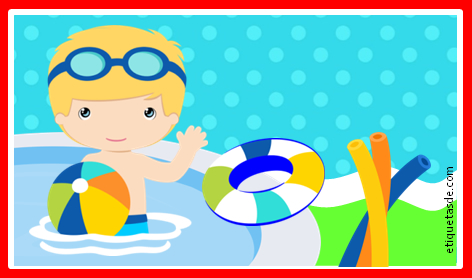 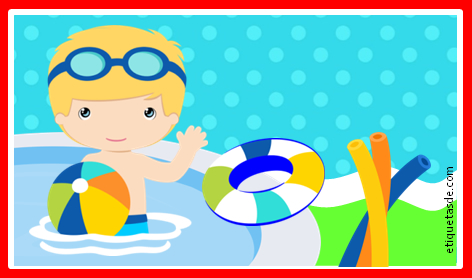 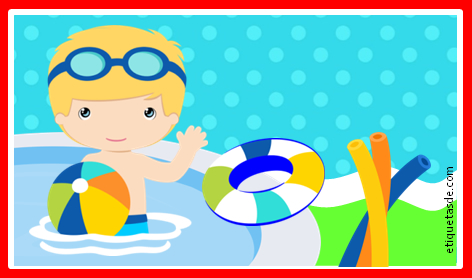 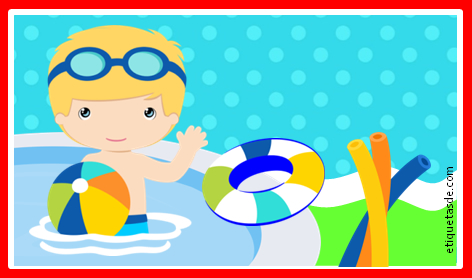 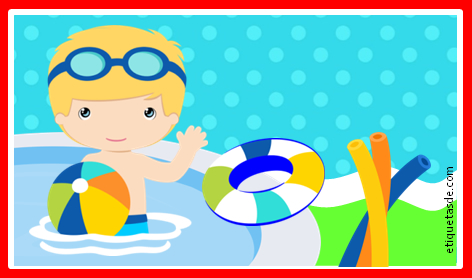 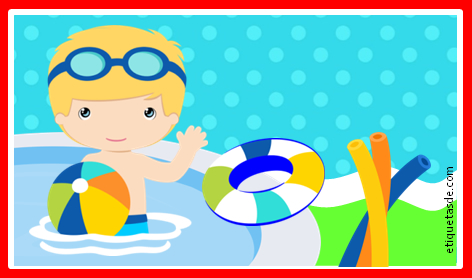 Nombre
Nombre
Nombre
Nombre
Nombre
Nombre
Nombre
Nombre
Nombre
Cumplo xx
Cumplo xx
Cumplo xx
Cumplo xx
Cumplo xx
Cumplo xx
Cumplo xx
Cumplo xx
Cumplo xx
etiquetasde.com